DRUGS USED                            IN HEART FAILURE, ANTIARRHYTHMICS
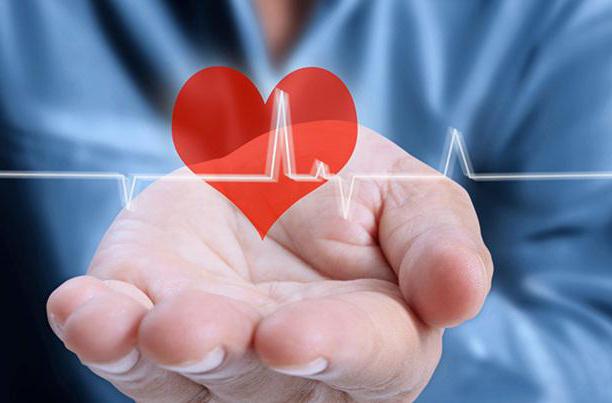 Heart Failure
Vital organs chronically suffer from inadequate blood  perfusion (caused by dysfunction of the myocard of ventricles due to various diseases)…
CHRONIC
de novo
decompensation of CHF
ACUTE
Ischaemic Heart Disease 
Cardiomyopathy
Arterial hypertension
Severe dysrrhytmias
myocarditis
Acute Coronary Syndroma (AIM…)
	pulmonary oedema
	cardiogennic shock
Hypertension crisis
Acute arrhytmia…..
	right, left ventricles
Diastolic failure
Systolic failure
(more often in older patients)
(decreased contractility)
Heart Failure
x
Heart rate HR
Cardiac output  CO
=
Stroke volume SV
Decreased CO…. ↓ SV or ↓ HR
Primary compensation by ↑ HR… leads to ↑ metabolic demand…vicious circle
Factors influencing SV…
Preload
= fiber length-dependent activation…tension of the heart muscle before contraction (EDV)
Afterload
= Resistance to which the heart must pump blood
Contractility
= cardiac contractility (inotropy)
Compensatory mechanisms of HF…
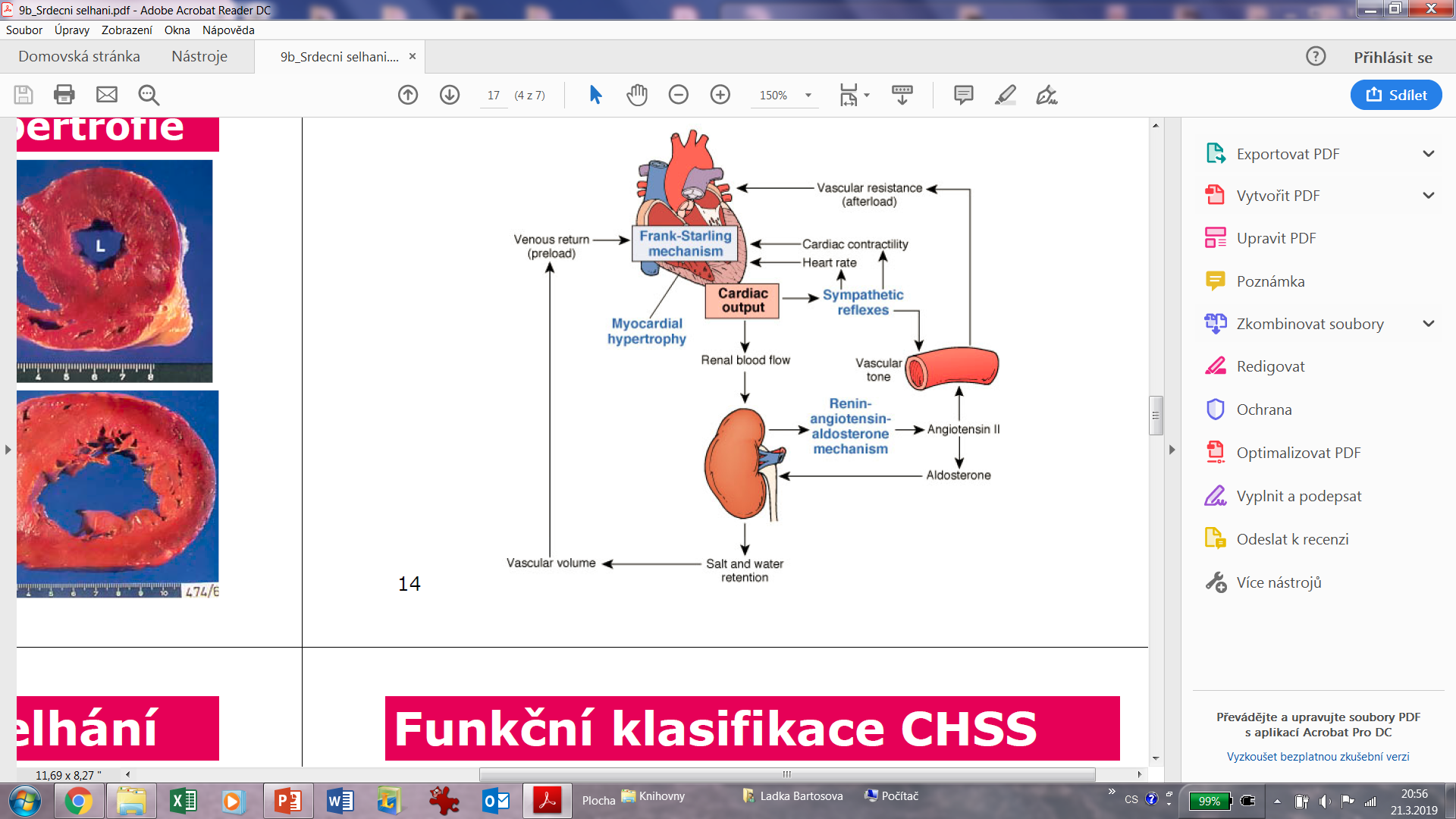 Ventricle pressure overloading
Ventricle volume overloading
Preload
 Afterload
↑ Contractility and Stroke volume  activation of sympathetic activity
↑  Enddiastolic volume muscle contraction less efficient  RAAS activation
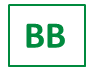 diuretics
inotropics
Fluid and Na+ retention
Peripheral vasocontriction
Metabolic decompensation
ACEi/sartans
Hypertrophy of left vetricle
spironolakton
CHRONIC  
HEART FAILURE
Clinical symptoms…
tachycardia 
tachypnoe
peripheral oedema  
hepatomegaly
Shortness of breath (at rest or exertion)
Fatigue
Oedema
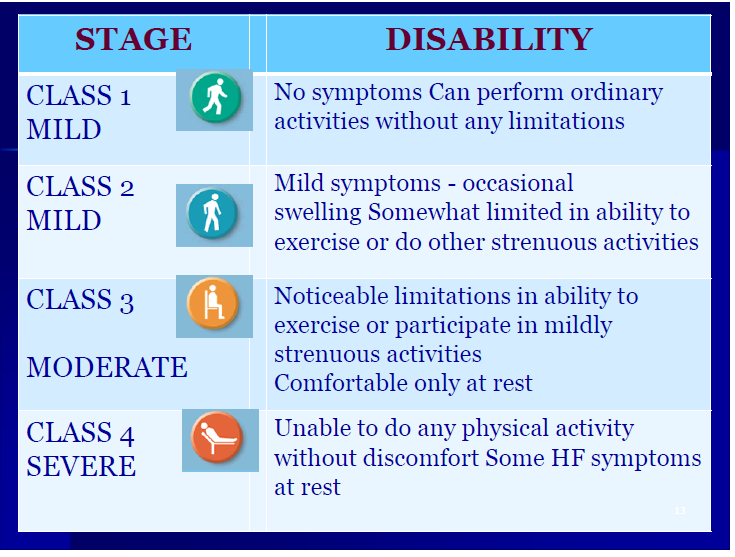 RAAS inhibition 
 affect heart remodelation 
↓ vascular resistance
	(↓ volume + vasodilatation)
ACEi /sartans
↓  preload
↓  afterload
THE DRUG OF FIRST CHOICE FOR HEART FAILURE
ARNI
Valsartan + sakubitril  (inhibitor of neprilisin)
Nesiritide je rekombinant human natriuretic peptid type B 
.
Beta-blockers
Decreased sympathetic activity (indicated only in patients with compensated HF)
Bradins
 SF
or
 dromotropic effect
 chronotropic effect
The pacient have to be haemodynamically stabilised before BB teratment. Start with low dose, that incease if tolerated ( 1-2 weeks interval)
Aldosteron – antagonists
Antagonists of AR 
Inhibit fibroblast proliferation
Second line tretament (ACEi a BB as firt choice) – some RCT show decreased mortality (low dose add-on therapy )
spironolakton
Not combine with other potassium- sparing diuretics
Drugs with positive inotropic effect
↑ contractility (inotropy)
↑ Ca2+  v sarcoplasma
	 ↑ Ca2+ influx
´
	 beta-receptor stimulation

	 signaling pathway interference
Cardiotonics
Katecholamins
PDE-3 inhibitors
2. ↑ binding of troponin C to the action of Ca2+
Calcium sensitizers
ACUTE  
HEART FAILURE
ACUTE HEART FAILURE
Acute oedema
Acute Coronary Syndroma
	pulmonary oedema
	cardiogenic shock
Hypertensive crisis
Acute arrhytmia
Acute myocarditis
cardiomyopathy
Aortic dissection
Acute valvular regurgitation…
Strong diuretics – furosemid  i.v. 
Bolus, continual infusion
Hypertensive crisis
Nitrates (nitroglycerin  i.v. ) – BP monitoring !!
↑ contractility
Inotropics  
levosimendan 
dopamin   vasocontrction - incease BP  + renovascular vasodilatation
dobutamin
Severe systemic hypotension
Antiarrhytmics
norepinephrin i.v.
beta blockers
amiodaron  
digoxin
Cardial Intervention
PTCA, PCI (angioplasty, stents)
DIURETICS and aldosteron antagonists
DIURETICS
Mechanism of antihypertensive action:

- decrease in plasma volume
- decrease in peripheral resistance
- vasodilatation

- act via several mechanisms directly in kidney on different    parts of nephron:

		proximal tubules
		ascending limb of Henle loop
		distal tubules
		collecting ducts
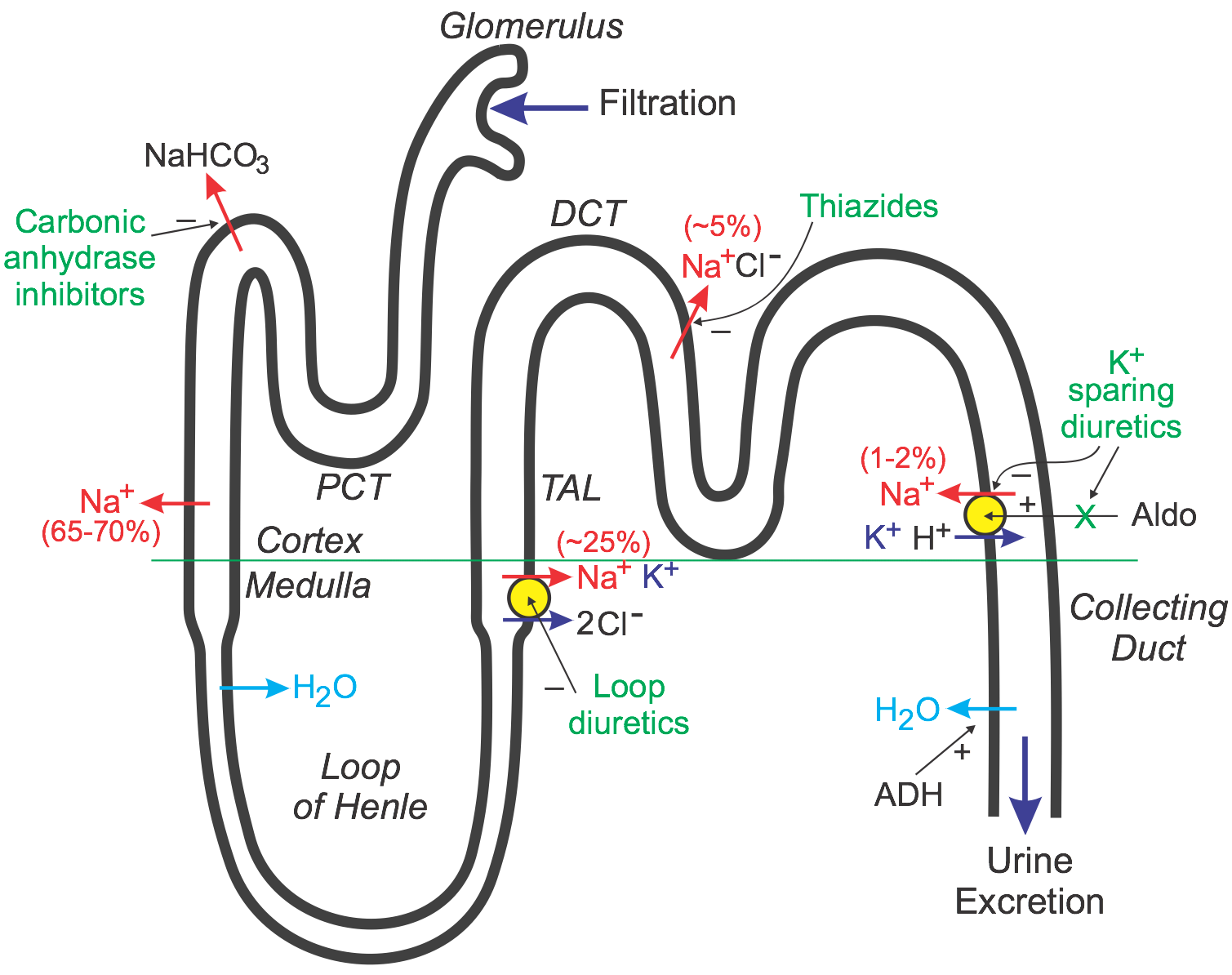 CLASSIFICATION
THIAZIDES (distal tubules)
LOOP DIURETICS 
POTTASIUM-SPARING DIURETICS
	ALDOSTERON RCP: ANTAGONISTS

CARBOANHYDRASE INHIBITORS (proximal tubulus)
OSMOTIC DIURETICS
Thiazides (distal tubules)
MECHANIS OF ACTION
Cl-/Na+ symport inhibition in distal tubules. Inhibition of  Na+ resorbtion  inhibition of H2O reabsorbtion  ↑ diurhesis  

Na+ transport capacity in distal tubulus (5-8%)  lower diuretic effect
if ↓ GFR  0,5ml/s…loop diuretics indicated
	slow onset af antihypertensive effect
Thiazides
PK	
- well absorbed, excreted in proximal tubules
- diuretic effect lasts up to 12 hours, hypotensive effects with 3-4 days delay
- latency occurs also in withdrawal
INDICATION
Hypertension (essential), manly in combination
Heart Failure (prevention of cardial oedema)
AE
hypokalaemia, metabolic alkalosis, hyperuricemia, hypovolemia
Thiazides
DRUGS
hydrochlorothiazid

chlortalidon  
	longer half-life than hydrochlorothiazid
indapamid in combination with ACEi in DM patients (prospective RCT)
indapamid 
metipamid
Loop diuretics
MECHANIS OF ACTION
Inhibition of 4 ions contransport (Na, K, 2xCl)
very strong, short effects (significant loss of ions)

RAA system activation – long-term treatment is not recommended
.
Loop diuretics
DRUG
furosemid
Strong effect 

Also in patients with ↓ GF
INDICATION
lung oedema
congestive heart failure
hypercalcemia (furosemid)
chronic renal failure
forced diuresis (intoxications)
post-operative anuria
Loop diuretics
AE
Ion imbalance (loss of Na+, Cl-, K+, Ca2+, Mg2+)
Osteoporosis 
Hypovolemia   risk of trombosis
DRUG INTERACTIONS
Furosemid bounds to albumin  ↑ plasmatic level of metformin, amiodaron, digoxin,…
↑  Nephrotoxicity of cefalosporins
Potassium sparing diuretics
Antagonists of aldosteron receptors
MECHANISM OF ACTION
Na+/K+ antiport inhibition through direct channel affecting, or as aldosterone receptor inhibitors
Potassium sparing diuretics
Directly ion channel
aldosteron. rcp.  antagonists
aldosteron receptor  antagonisation
inhibition of resorbtion Na+ ionts + H2O 
 inhibition of excretion K+ ionts → potassium sparing
Antagonists of aldosteron receptors:
Extrarenal effect  - inhibition of fibroblast proliferation in myocard and vessels
Mg2+ sparing
Indicated for pts. with HF
Potassium sparing
DRUG
amilorid 
Weaker effect, used in combinations with other potassium-loss causing diuretics
INDICATION
Hypertension in combination 
Prevention of cardial oedema
DRUG
Antagonist of aldosteron
spironolakton   
(often combined with furosemide)
positive effects on remodelation → in heart failure also in monotherapy

Antiandrogenic effect
Inhibition of bounding of testosteron to rcp.
Inhibition of P-glp efflux pump
AE - gynecomastia, menstruation problems
INDICATION
Hypertension (in combination with furosemid, e.g. resistent HT form)
Primary hyperaldosteronism
Heart failure
eplerenon   
MoA:
Selective antagonist of mineralokortikoid receptors
Diuretics in general
Advantages: 
useful combinations with others AHT
increase effect of other AHT effects
no influence on CNS
cheap
 
Disadvantages: 
metabolic effects (thiazides)
low tolerance (elderly)
Diuretics
AE: 
potassium depletion (except K+ sparing)
hyperuricemia (thiazides, loop diuretics)
weakness, nausea
imbalance in glycid and lipid metabolism (thiazides)
hypovolemia, hypotension (furosemid)
hyperkalaemiaa (amiloride, spironolactone)
Chronic therapy – disruption of kidneys functioning

CI: 
gout (thiazides)
renal failure, hyperkalaemia (K+ sparing)
relative: pregnancy, metabolic syndrome
INDICATION of diuretics (general)
Loop diuretics
Thiazides
HT in renal insufficiency
Chronic heart failure Hyperkalcemia
Pulmonary oedema
HT older pts.
Systolic isolated HT
Chronic heart failure in combination
Aldosteron antagonists
K-sparing
+
Resistent form of hypertension (spironolakton)
HT and primary hyperaldosteronism (spironolakton)
Chronic heart failure
ACEi /sartans
Previous lecture
DRUGS with POSITIVE INOTROPIC EFFECTS
Cardiac glycosides (cardiotonics)
Katecholamines
PDE-3 inhibitors
Ca2+ sensitizers
Cardiac glycosides (cardiotonics)
MECHANISM OF ACTION: 
Inhibition of Na+/K+  ATPasa pump 
            increase intracellular sodium concentration (Na+/Ca+ exchange transporter
	   secondary rise of Ca2+ -
	  increased contractility  ↑inotropic effect efekt
Activation of parasympatics (n. vagus) and ACH release 
        SA node, AV conduction slow
 ↓ chronotropy
 ↓ dromotropy 			 		  antiarrhytmic effect
DRUG
digoxin
Cardiac glycosides (cardiotonics)
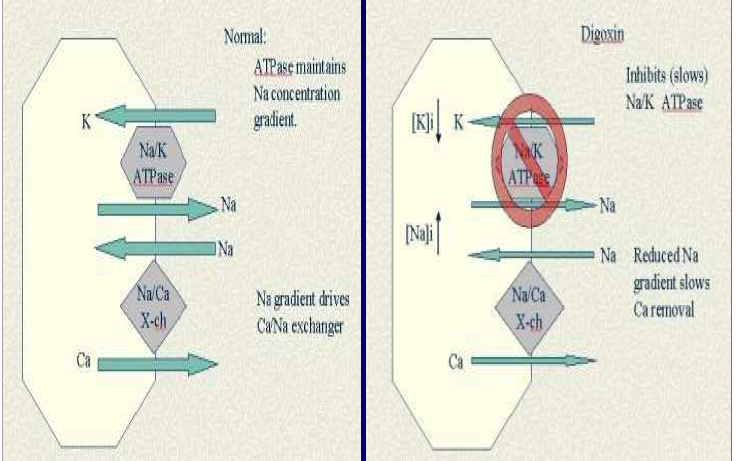 PHARMACOKINETICS

t1/2 = 36 hours
TDM (plasma level 0,5–1,5 ng/ml) 
Variable bioavailability (50-70 %)
P-glp pump substrate (drug interaction ! )
Binding to the albumin 20-40%
Renal elimination, GFR depending 
Liver metabolization app. 20 %
ADVERSE EFFECTS

Cardial, CNS and GI – clinically significant
DIGITALIS INTOXICATION
Cardial signs
↓ intracelullar K+ leds to ↑ excitability (tachyarrhytmia)
Parasympatic activation (sinus bradycardia, AV blocades)

Others :
CNS: Visual disturbance (yelow colors, disorientation, confusion
GI: Anorexia, nausea, vomiting
DRUG INTERACTIONS

Strong or moderate Pglp pump inhibitors 


…should increase plasmatic level of digoxin
verapamil, amiodaron, propafenon, telmisartan, cyklosporin,  antimycotics (ketokonazol),  macrolides ATB (clarithromycin)
DIGITALIS INTOXICATION
Hypocalemia should leads to digoxin intoxication
INDICATION
Chronic HF  
Sinoatrial tachyfibrilation
CONTRAINDICATION
AV blockades 
Cardial insufficiency  with bradycardia
Digoxin intoxication
 
RELATIVE:  aIM
Catecholamines
norepinephrin
α1 rcp. agonist                increase BP
dopamin
Dose-dependent
D rcp.    renovascular dilatation
β1 rcp.  inotropic effect
↑ dose α1  rcp. Agonist  increase BP
INDICATION 
Severe hypotension (NA)
Vasodilatation of renal vessels (dopamin)
stimulation  β1 rcp.
                       β2 rcp.
↑contractility (inotropy)
Catecholamines
vasodilatation
adrenalin, dobutamin
INDICATION
Acute HF, cardiopulmonal resuscitation
PK:
Low bioavailability  i.v. administration
Short half-life (2 minutes)
AE:
Arrhytmogenic effect
PDE-3 inhibitors
MECHANISM OF ACTION
cAMP-dependent phosphodiesterase- myocardial isophorm3 - inhibitor
arterial dilatation (reduction of afterload)
 cardiostimulation (+ chrono-, ino- a dromotropic effects)
DRUGS
milrinon
INDICATION  
Treatment of acute and refractory HF
AE:
Decreased BP, headache
Proarrhytmogenic effect – less used
Calcium sensitizers agent
MECHANISM OF ACTION
↑ the force of contraction of the heart by binding troponin C and sensitising it to the action of Ca2+   
Binds to the KATP  channel – membrane hyperpolarization   ↓ opening of the CaL channel       vasodilatation (systemic, lung)
DRUG:
levosimendan
PK:
i.v. infusion 
Metabolised to active metabolite with long half-life (80hrs)
INDICATION
Acute HF
ANTIARRHYTMICS
Antiarrhythmic agents Vaughan-Williams classification (based on electrophysiological effects, 1970)
Others…
THE PHASE OF ACTION POTENCIAL
Phase 0: rapid depolarition
Phase 1: partial repolarization
Phase 2: plateau
Phase 3: final repolarization
Phase 4: resting stage
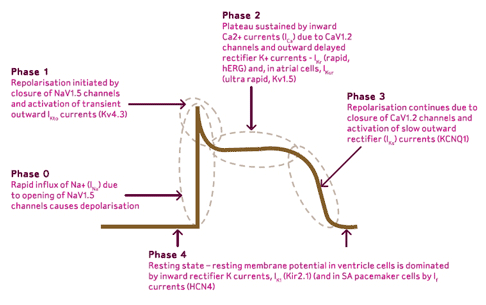 Four classes of antiarrhytmics
IV. class
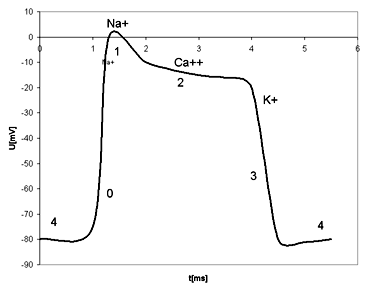 Ca2+
III. class
K+
Na+
II. class
I. class
ANTIARRHYTMICS class I
Class I drug block sodium channel
Inhibit action potential propagation in excitable cells
Membrane-stabilising activity
	 reduce the maximum rate of depolarisation
Subgroups:
IA   prajmalin
Risk of torsade de pointes
IB  lidokain

IC  propafenon
Prophylaxy and treatment of supraventricular arrhytmias
Now seldom used
ANTIARRHYTMICS class II
Antiarrhytmic effect caused by lowering of proarrhytmogenic effect of sympathetic activity (negative chrono-,dromo- a bathmo-tropic effects)
Leads to:
Increase the refractory period of the AV node  
Prevent reccurent attacks of SVT
	 prolongation of repolaritazion
INDICATION:
Prophylaxy of supraventrikular and ventricular tachyarrhytmias 
Sinoatrial fibrillation
ANTIARRHYTMICS class III
Class III inhibit potassium channel involved in cardiac repolarization, mainly Ikr  prolong the cardiac action potential
	 prolong repolarization
DRUGS
amiodaron, sotalol
superior in reducing
the recurrence of ventricular arrhythmias and atrial fibrillation – but many Aes !
The most often used
INDICATION
Pharmacological cardioversion (fibrillation or flutter)  
Prophylaxy of fibrillation or flutter
Amiodaron pharmacokinetic:

Active metabolite (desmetylamiodaron) highly lipophilic  accumulates in the liver, skin and fat
Bioavailability of amiodarone is quite variable (ranges 22 to 95%, with better absorption when it is given with food)
Loaded dose (3-6x higher for weeks, orally)
Extensively bound in tissues
Long elimination half-life (40-50 days)
Biotransformation - izoenzymes CYP (mainly CYP2C9, CYP2D6, CYP3A4) 
P glp inhibitor
Liver elimination
Drug interaction
DRUG INTERACTIONS
↑ digoxin plasma level
amiodaron x  digoxin
P-glp. pump
Dose changes
amiodaron x  statins
(simvastatin)
↑ plasma level – clinically significant
amiodaron x  CCB
amiodaron x  BB (lipophylic)
P-glp. pump + CYP3A4
Adverse effects dose-dependent

MoA
dysrrhytmia
  decreased heart contractility

2.	Specific AEs 
	reverzible corneal deposits
blue´discoloration of the skin is (10%)
 irriversible severe lung fibrosis

3. 	Thyreoid toxicity
 Hypothyreosis  (10%) 
	Typerthyreosis (less common)
All antiarrhytmics
to avoid sun exposure due to photosensitivity
ANTIARRHYTMICS class IV
Blocking voltage-sensitive calcium-channel
Slow conduction in the SA and AV nodes
Shorten the plateau of the action potential
Reduce the force of contraction
Antiarrhytmic effect of verapamil is better than diltiazem
Not indicated for patients with left vetricle dysfunction of heart failure
Other antiarrhytmics
atropin   (parasympatolytic effect)
MoA: competitive inhibition of M2 rcp in SA a AV nodes
I:   treatment of sinus bradycardia
PK:  i.v. administration
adenosin
MÚ: activation of adenosin rcp. A1 in SA a AV nodes slow conduction 
Activation of rcp. A2 – vasodilatation 
I:   re-entry arrhytmias
PK:  i.v. bolus centrally
Thank you for your attention